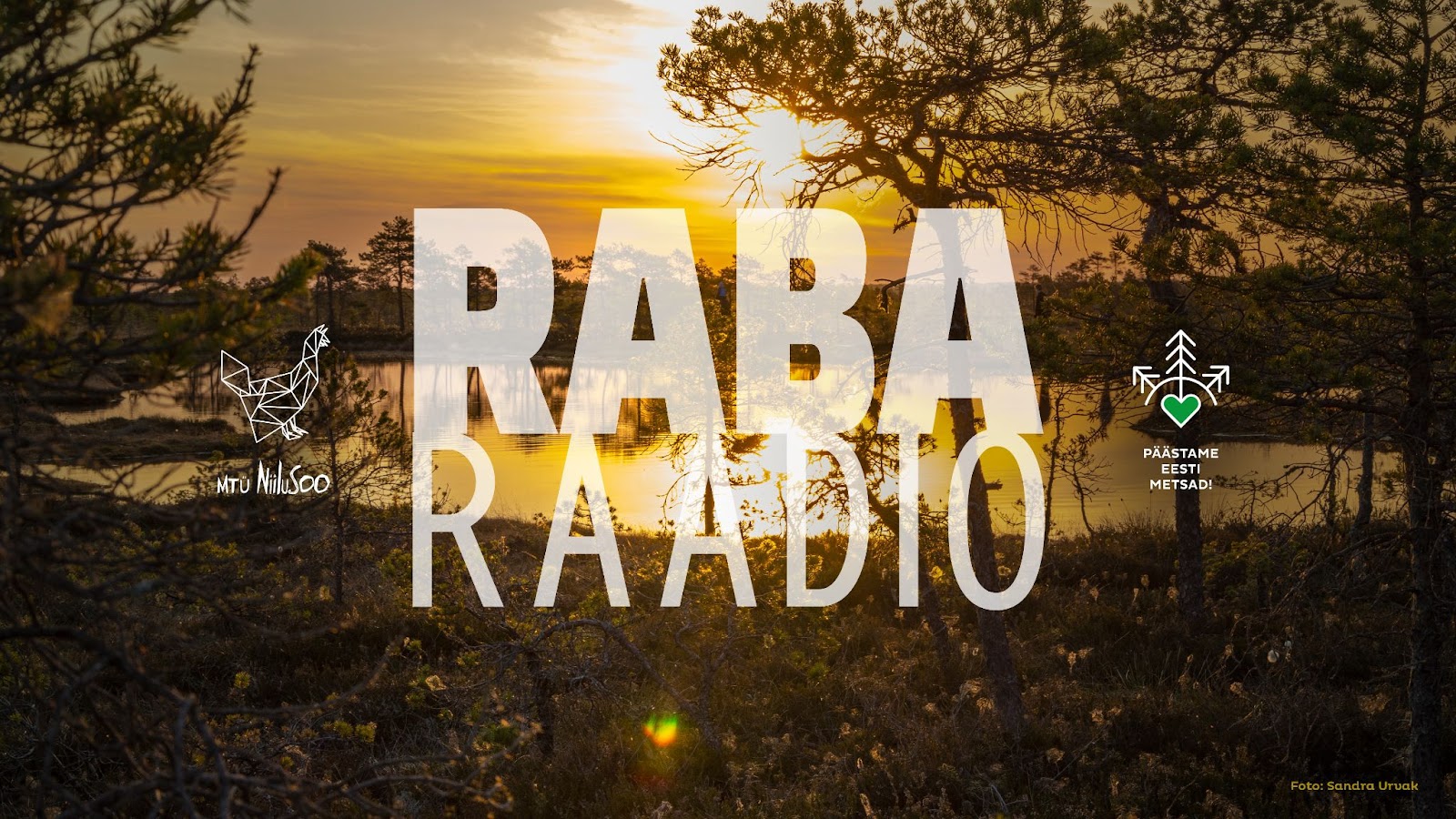 Tunnetest teadmisteni
Sandra Urvak
Farištamo Eller
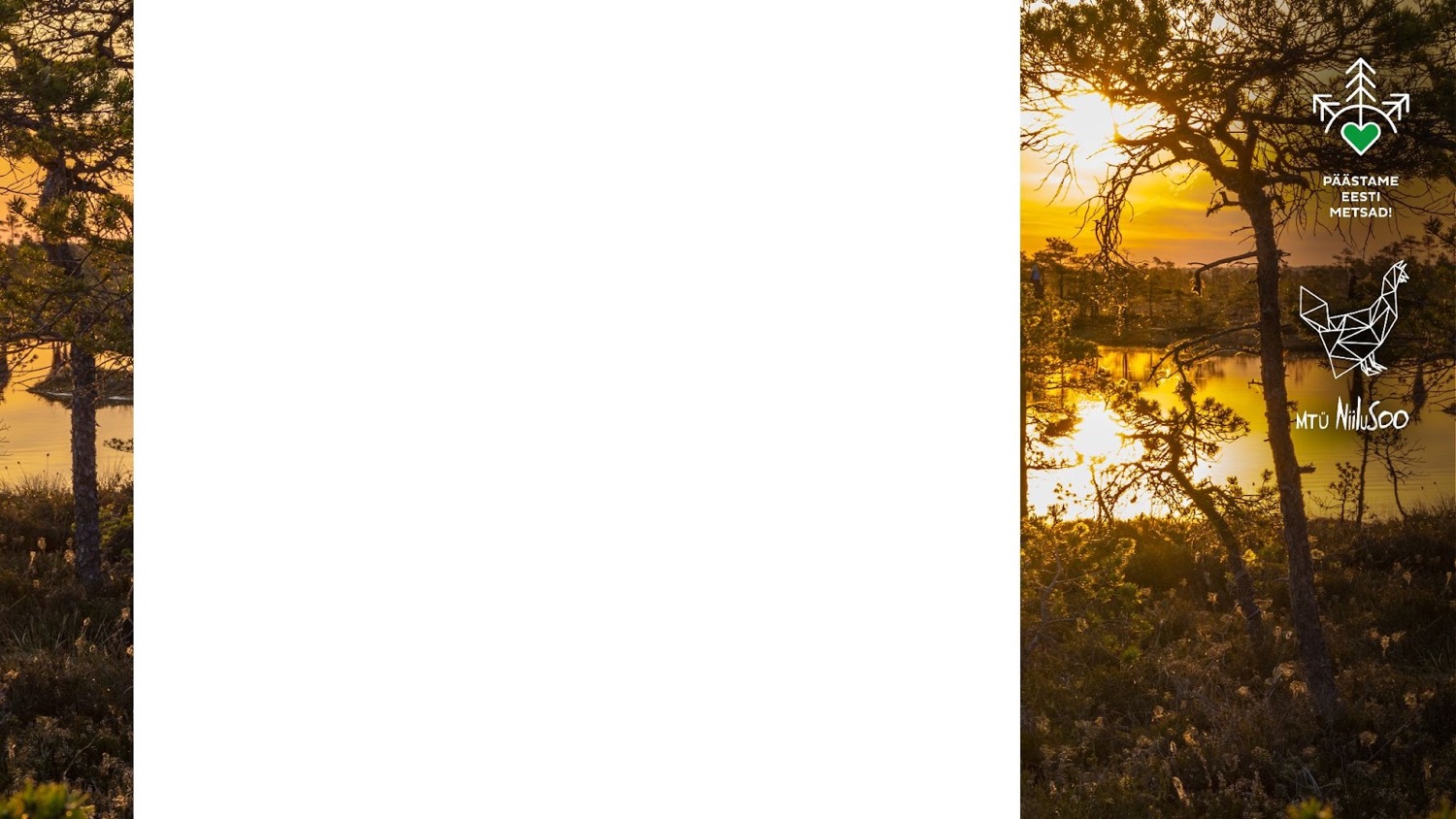 Rabaraadio 

MTÜ-de Niilusoo ja Päästame Eesti Metsad 
koostöös

alustas 2021 aasta augustis

seni toimunud 19 saadet
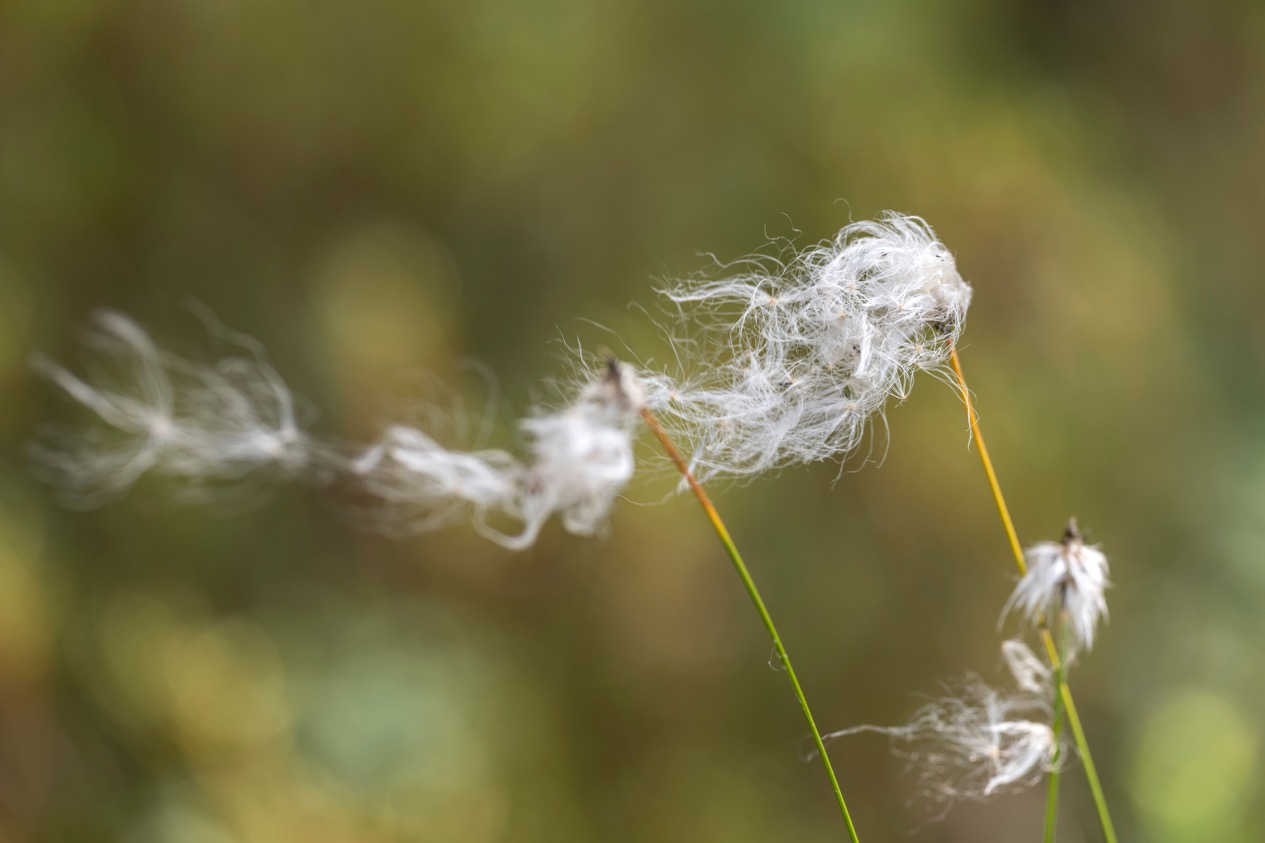 Tupp-villpea Niilusoos, foto Sandra Urvak
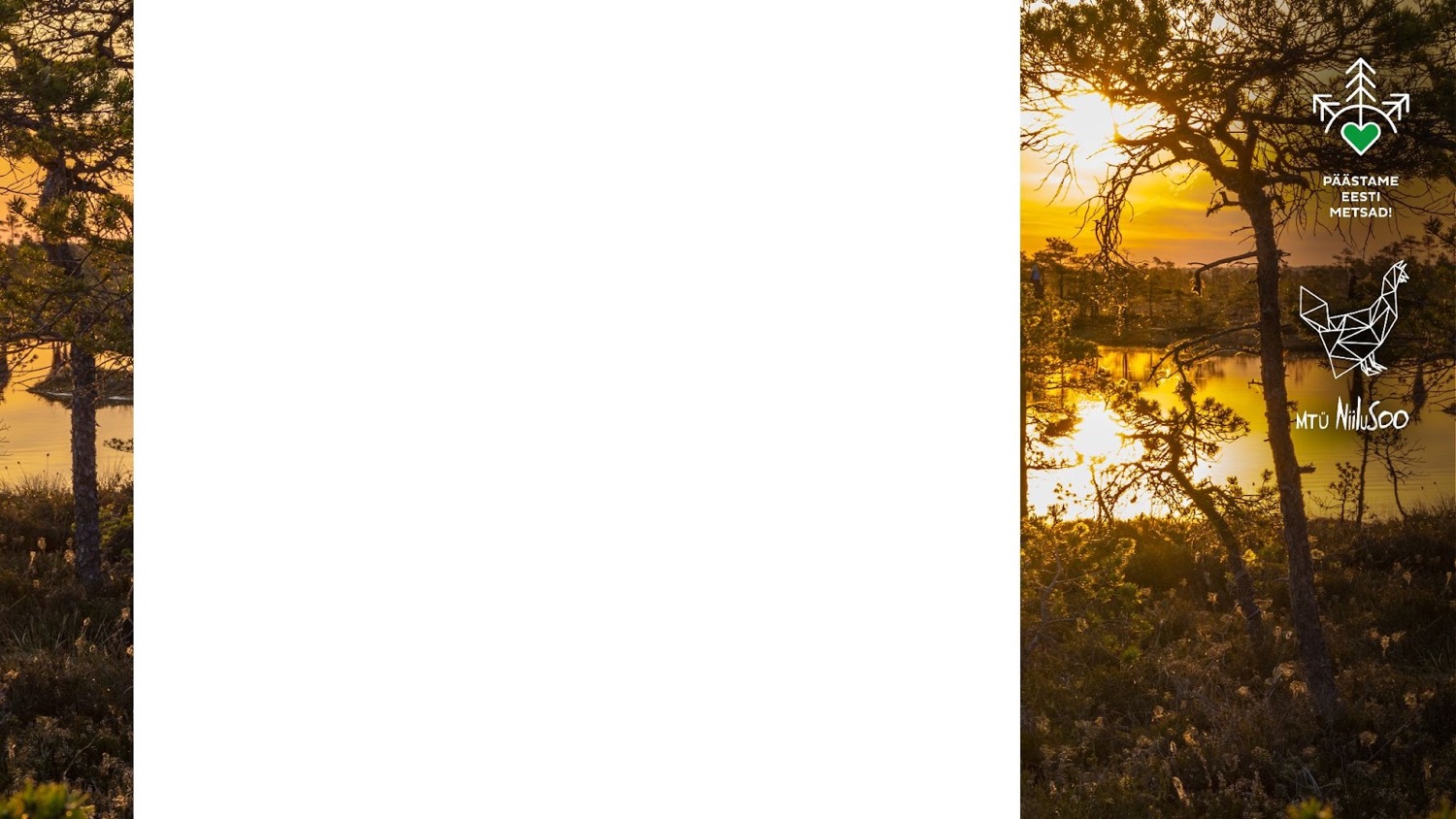 Idee

rabaarmastus, hingemaastikud, koduraba

Pesitsusraadio

tunded ja teadmised koos

miks on rabad olulised!
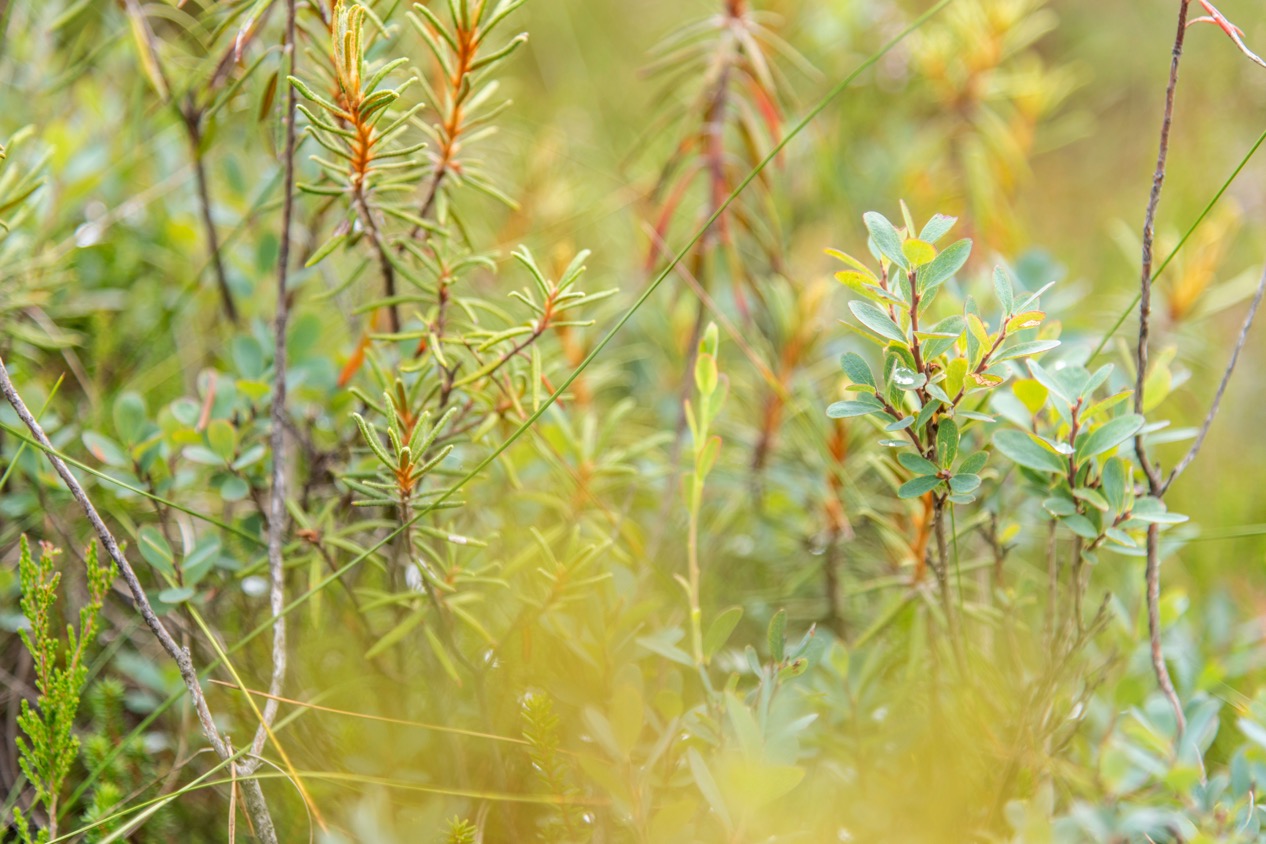 Suvel Niilusoos, foto Sandra Urvak
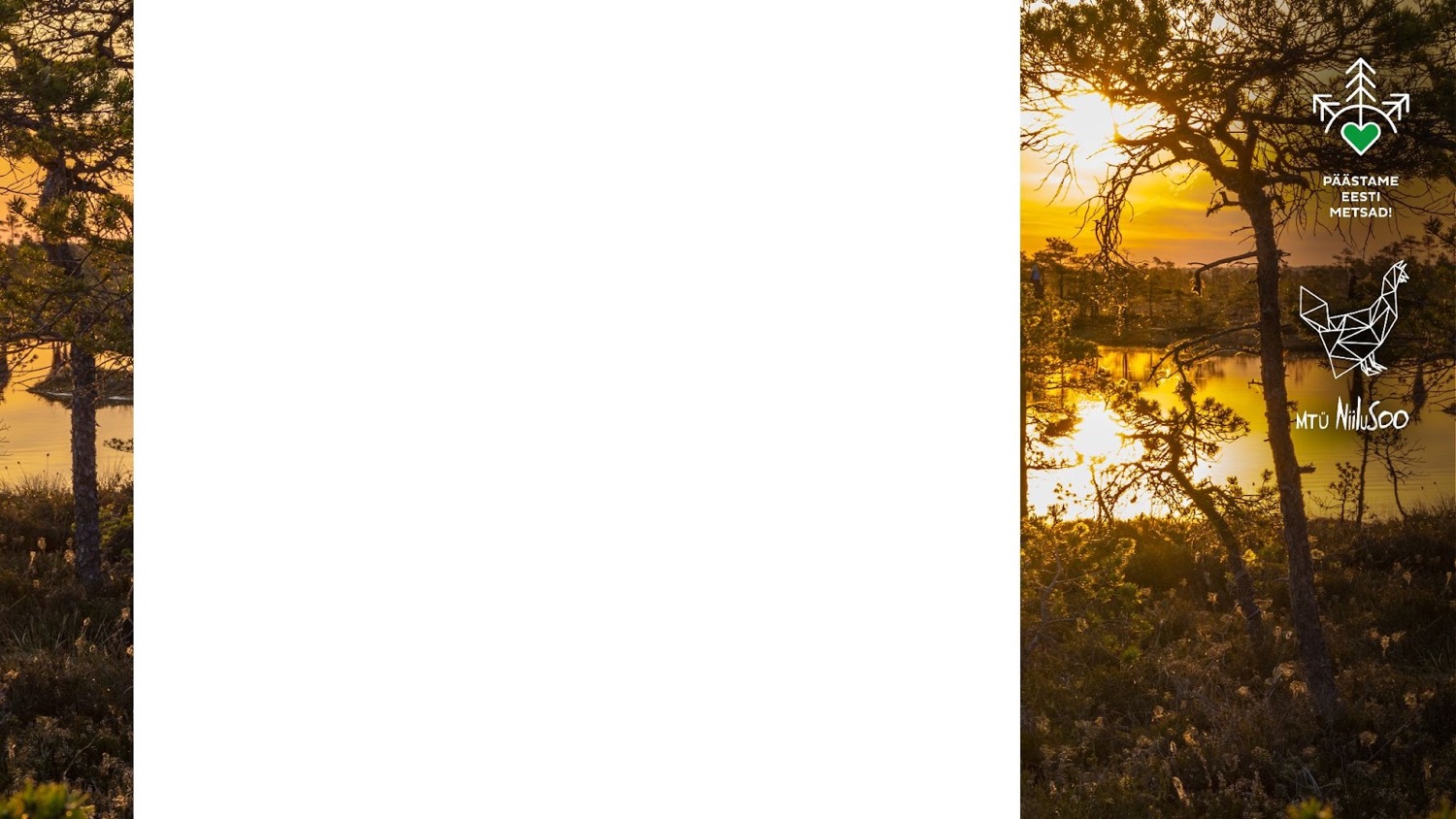 Rabadest:

tähtsus
taastamine
pärimus
turbakaevandamine
maailma sood
elustik
maaparandus ja kuivendamine
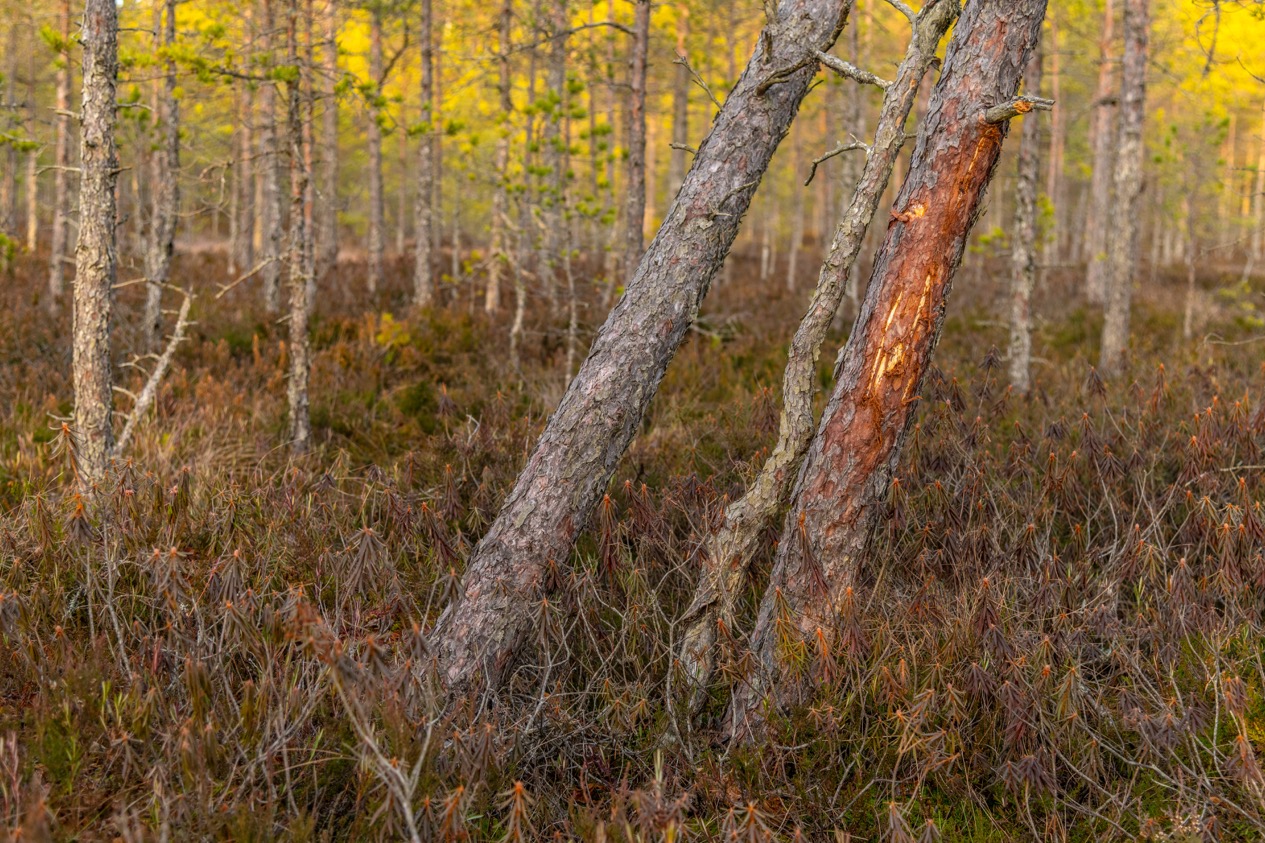 Põdra tegutsemise jäljed Niilusoos, foto Sandra Urvak
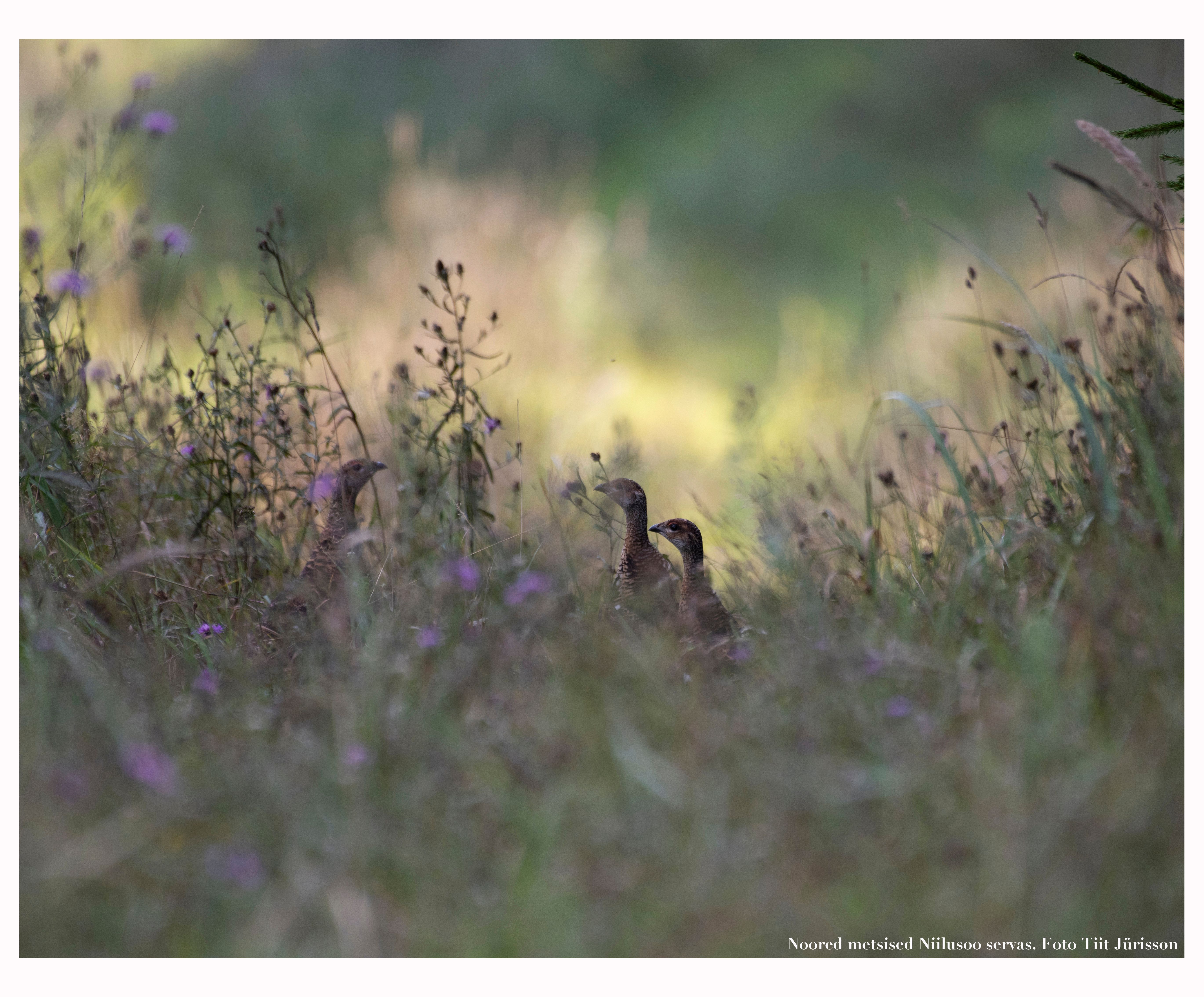 N i i l u s o o

raba Kolga-Jaani alevi
külje all, ca 500 m

piirkonnas üle 1000 ha
turbakaevandusi

KMHs palju möödalaskmisi

menetletud kogukonna 
teadmata

elurikkuse kadu

tuleoht, CO2, jne jne

probleemid veerežiimiga
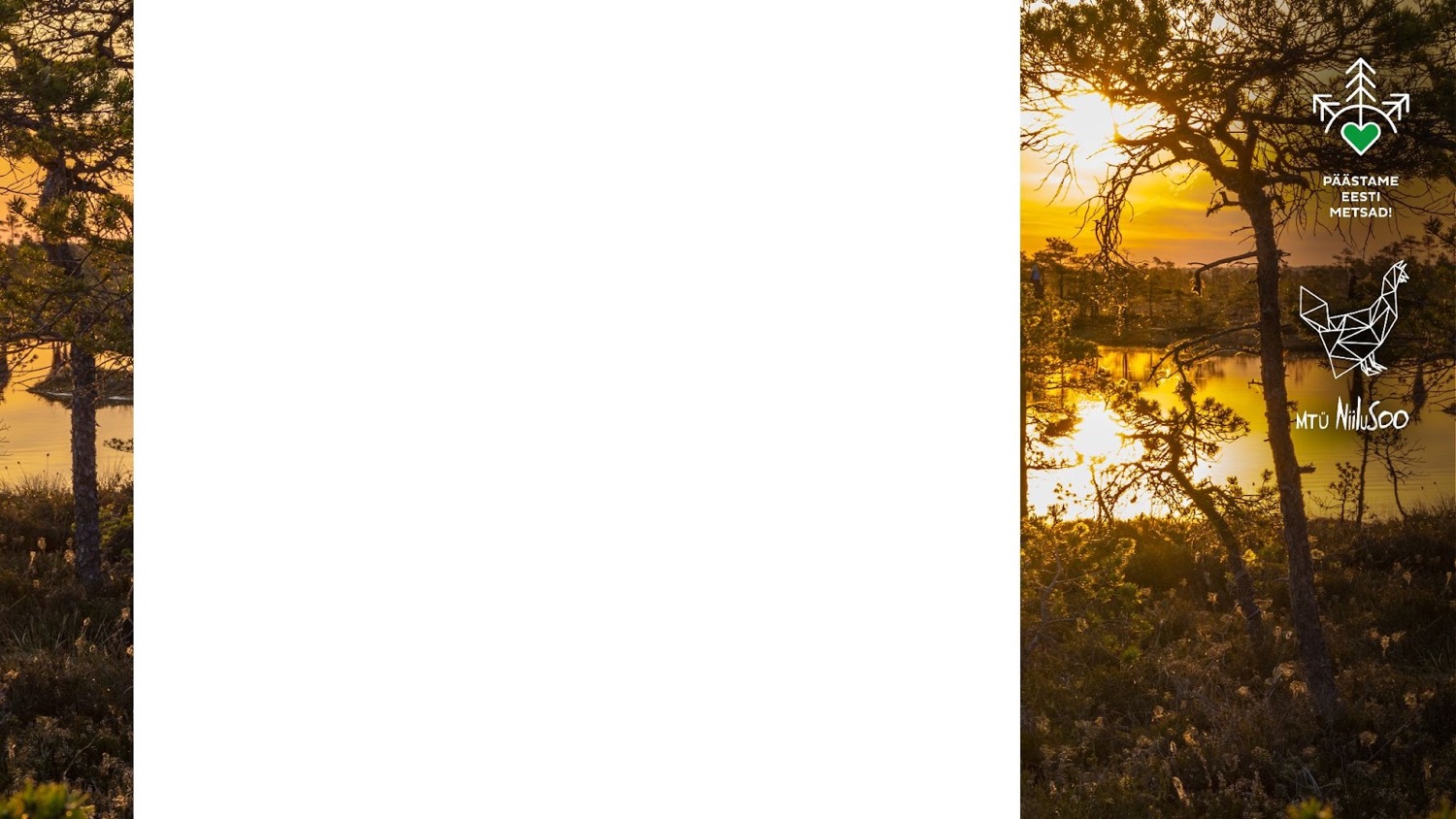 Ess-soo
                             Tuurapera raba
        Hagudi raba       
                                Rae raba
Kestla raba
Elbu raba              
                          Rummu raba       
                                        Niilusoo raba
                                                            Niibi
Illaste raba
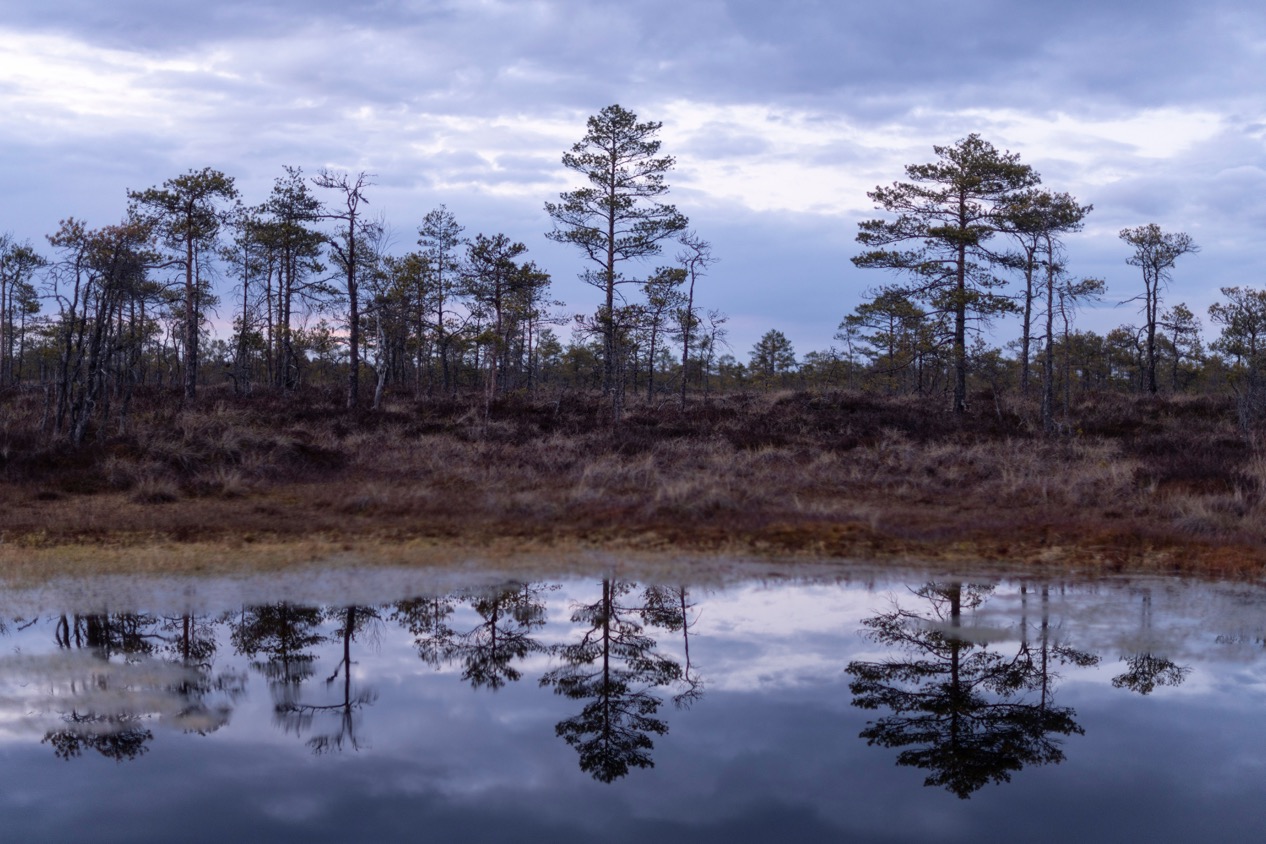 Soosaare raba aprillis, foto Sandra Urvak
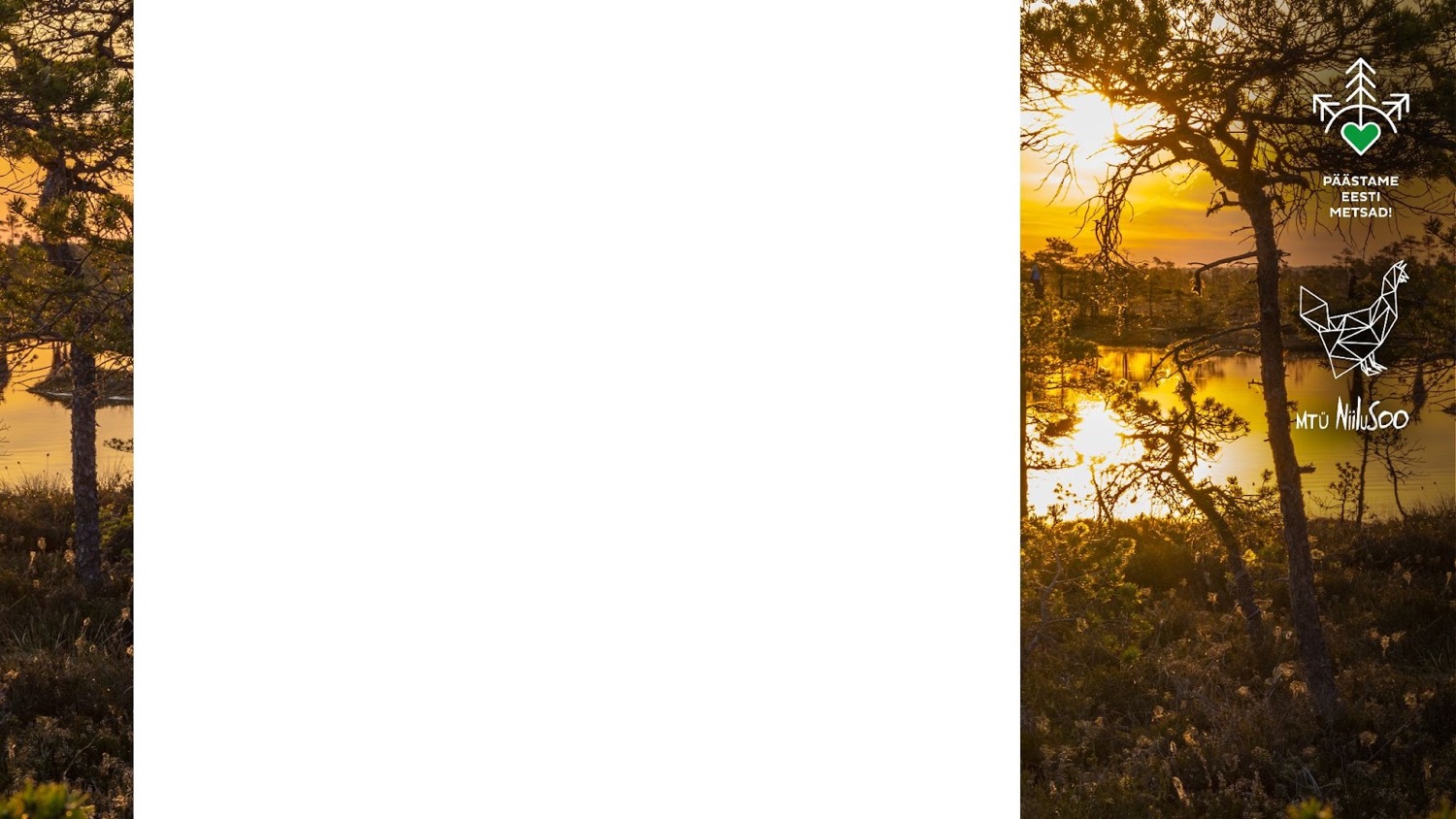 MIKS?

ON RABARAADIOT VAJA?KES ON RADIKAAL?
[Speaker Notes: MIKS ON VAJA SOID JA RABASID HOIDA?MIKS ON VAJA OLLA KESKKONNAKAITSES AGRESSIIVNE?]
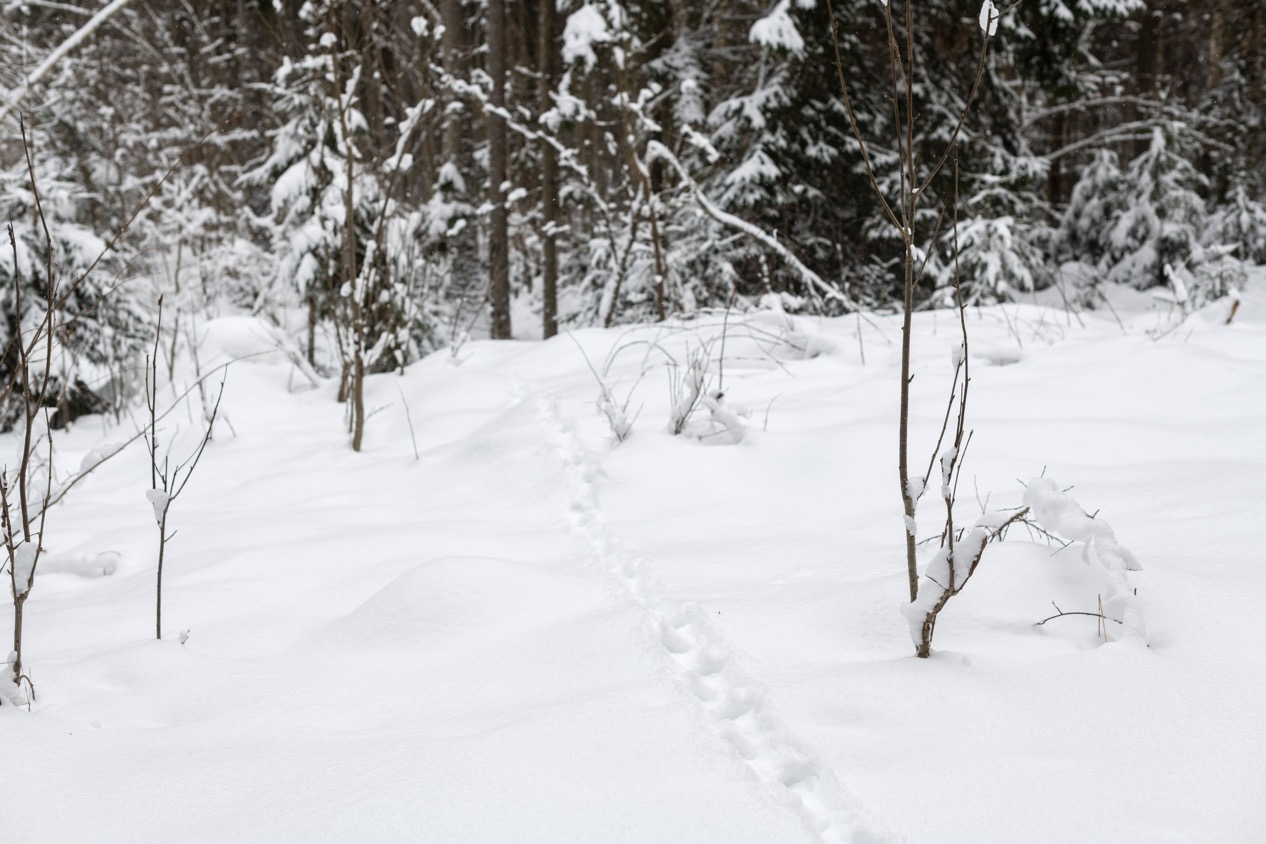 Metsisekuke jäljed Niilusoo ja Soosaare rabade vahelises metsas, foto Sandra Urvak
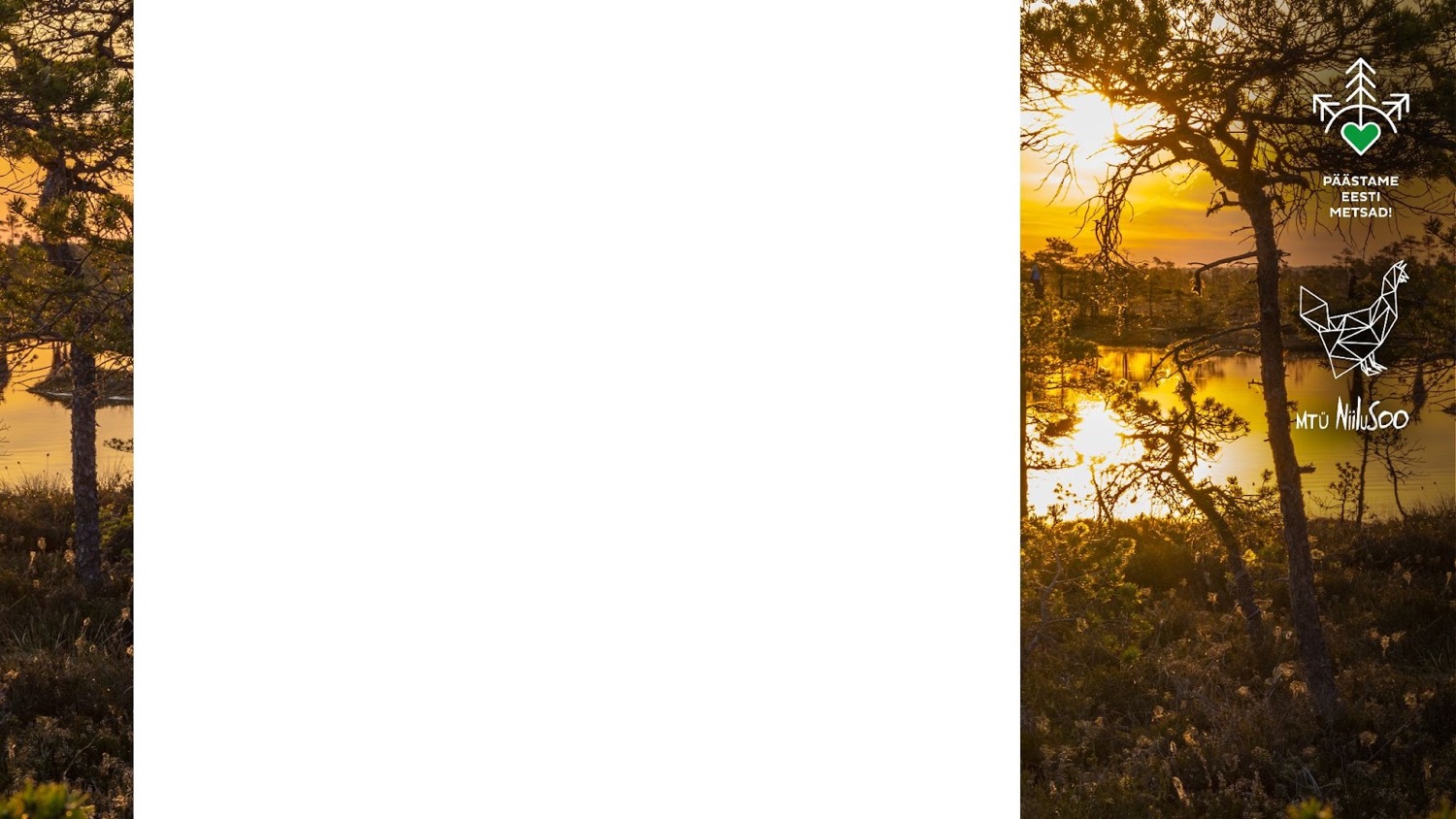 KAS KESKKONNAKAITSES SAAB OLLA NEUTRAALNE?

OTSE JA AUSALT?
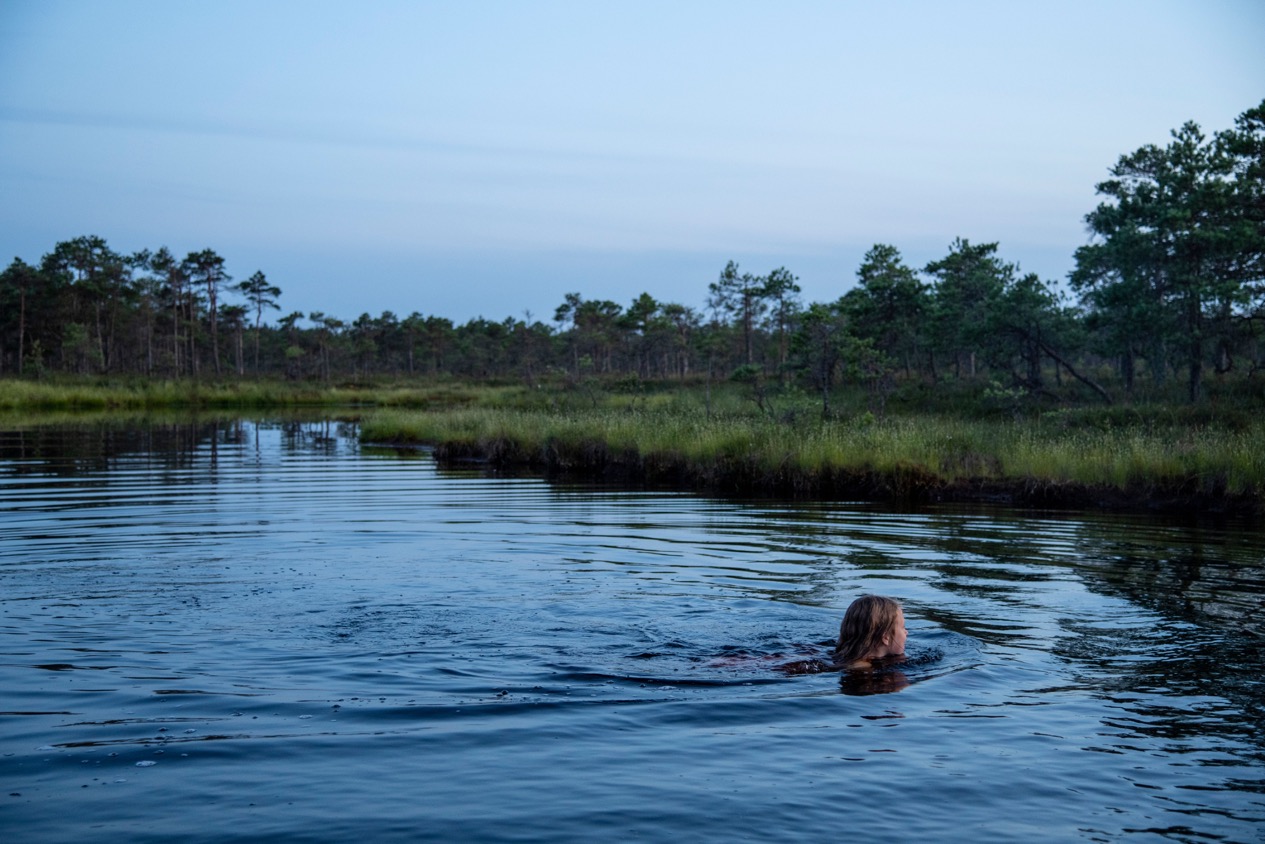 H O I A M E  S O I D  ja R A B A S I D

TÄNAME
Õhtune ujumine Soosaare rabalaukas, foto Sandra Urvak